ПСИХОЛОГИЯ ЗДОРОВОГО ПИТАНИЯ
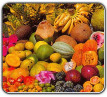 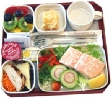 «Скажи мне, что ты ешь, и я скажу, кто ты» - один из вариантов всем известной мудрости. То, как мы едим, что и в каких количествах – это величина не только физиологическая,но и во многих аспектах психологическая.
Известно, что на наш аппетит 
способны влиять многие вещи: цвет, запах, сервировка блюда.
Каждый продукт имеет свой цвет, и из
этого можно вывести его полезные 
свойства. 
Так, например, если вам в данный момент 
хочется поднять себе настроение – 
скушайте что-нибудь яркое, если надо 
успокоиться – беритесь за продукты 
нейтральных цветов. 
Вот как можно скорректировать 
собственное настроение с помощью 
еды.
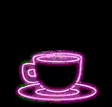 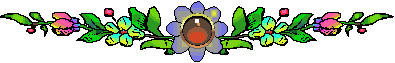 Белый цвет – рис, капуста, 
белая рыба – снимает напряжение, 
отгоняет тревогу, успокаивает. 
Он способен улучшить зрение и функции желез внутренней секреции.
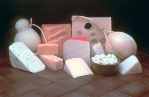 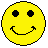 Красный – свекла, зерна граната, вишня, 
арбуз – пробуждает жизненные силы, 
наделяет энергией и оптимизмом. 
Этот цвет делает подвижными 
суставы и эластичными мышцы.
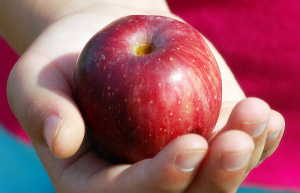 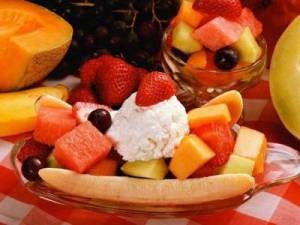 Оранжевый – апельсин, абрикос, морковь 
поднимает настроение, улучшает обмен 
веществ, усиливает кровообращение, 
благотворно влияет на состояние кожи и 
пищеварение.
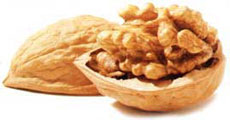 Желтый – дыня, ананас – это цвет
здоровья, он помогает при 
депрессиях и неврозах.
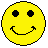 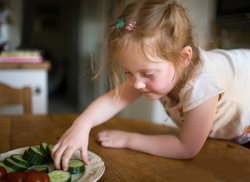 Зеленый – яблоки, любая зелень,горох – рассеивает отрицательные эмоции, 
обладает снотворным
действием, улучшает 
работу сердца.
Синий – водоросли, черника, 
ежевика – успокаивает сердцебиение,снижает 
кровяное давление, 
помогает при 
расстройстве 
кишечника.
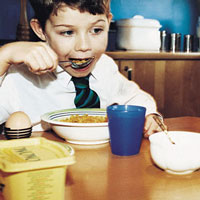 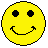 Фиолетовый – виноград, слива – улучшает зрение и хорошо успокаивает при тревогах и беспокойствах.
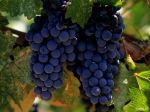 Меню из продуктов, которые помогут вам..
…улучшить память
Морковь- особенно облегчает заучивание чего-либо наизусть за счет того, что стимулирует обмен веществ в мозгу. Наш совет: перед зубрежкой съесть тарелку тертой моркови с растительным маслом.
Ананас – любимый фрукт театральных и музыкальных звезд. Тот, кому необходимо удерживать в памяти большой объем текста, нуждается в витамине С.
Авакадо – источник энергии для кратковременной памяти(например, при составлении планов)
…сконцентрироватьвнимание
Креветки деликатес для мозга: снабжает его важнейшими жирными кислотами, которые не дадут вашему вниманию ослабнуть. Достаточно 100 грамм в день, только после кулинарной обработки (варки или жаренья)
Репчатый лук помогает при умственном переутомлении или психической усталости. Способствует разжижению крови, улучшает снабжение мозга кислородом. Доза: минимум половина луковицы ежедневно.
Орехи особенно хороши, если вам предстоит умственный «марафон». Укрепляет нервную систему, стимулируют деятельность мозга
…достичь творческого озарения
Инжир освобождает голову для новых идей. Содержащееся в нем вещество, эфирные масла разжижают кровь, мозг лучше снабжается кислородом.
Тмин может спровоцировать рождение гениальных идей. Эфирные масла, содержащиеся в нем, стимулируют всю нервную систему. Тот, кто нуждается в творческой активности мозга, должен пить чай из тмина.
…успешно грызть гранит науки
Капуста снимает нервозность, так как снижает активность щитовидной железы. Чтобы прошел «мандраж», съеште салат из капусты перед экзаменами, и вы спокойно к ним подготовитесь
Лимон освежает мысли и облегчает восприятие информации за счет ударной дозы витамина С .
3 способа воспитать у себя правильное отношение к пище
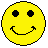 1. Не ограничивайте себя в еде, но в то же время не злоупотребляйте… Ограничения могут привести к равзитию анорексии . Это также может оказать отрицательное влияние на рост и развитие.
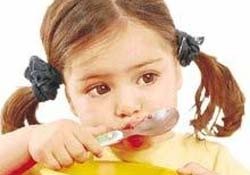 2. Всегда имейте наготове здоровую еду. Например, старайтесь перекусывать 
яблоком, чем чипсами, бургерами…
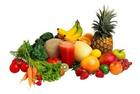 3. Не делите еду на «хорошую» и «плохую». Вместо этого, привяжите еду к тому, что волнует вас, например, к спорту или внешнему виду. Знайте, что постный белок, такой, как индейка, или кальций в молочных продуктах улучшают спортивные показатели. Антиоксиданты в овощах и фруктах придают блеск коже и волосам.
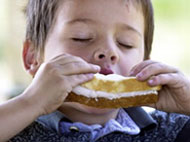 4. Выбирайте здоровую пищу.
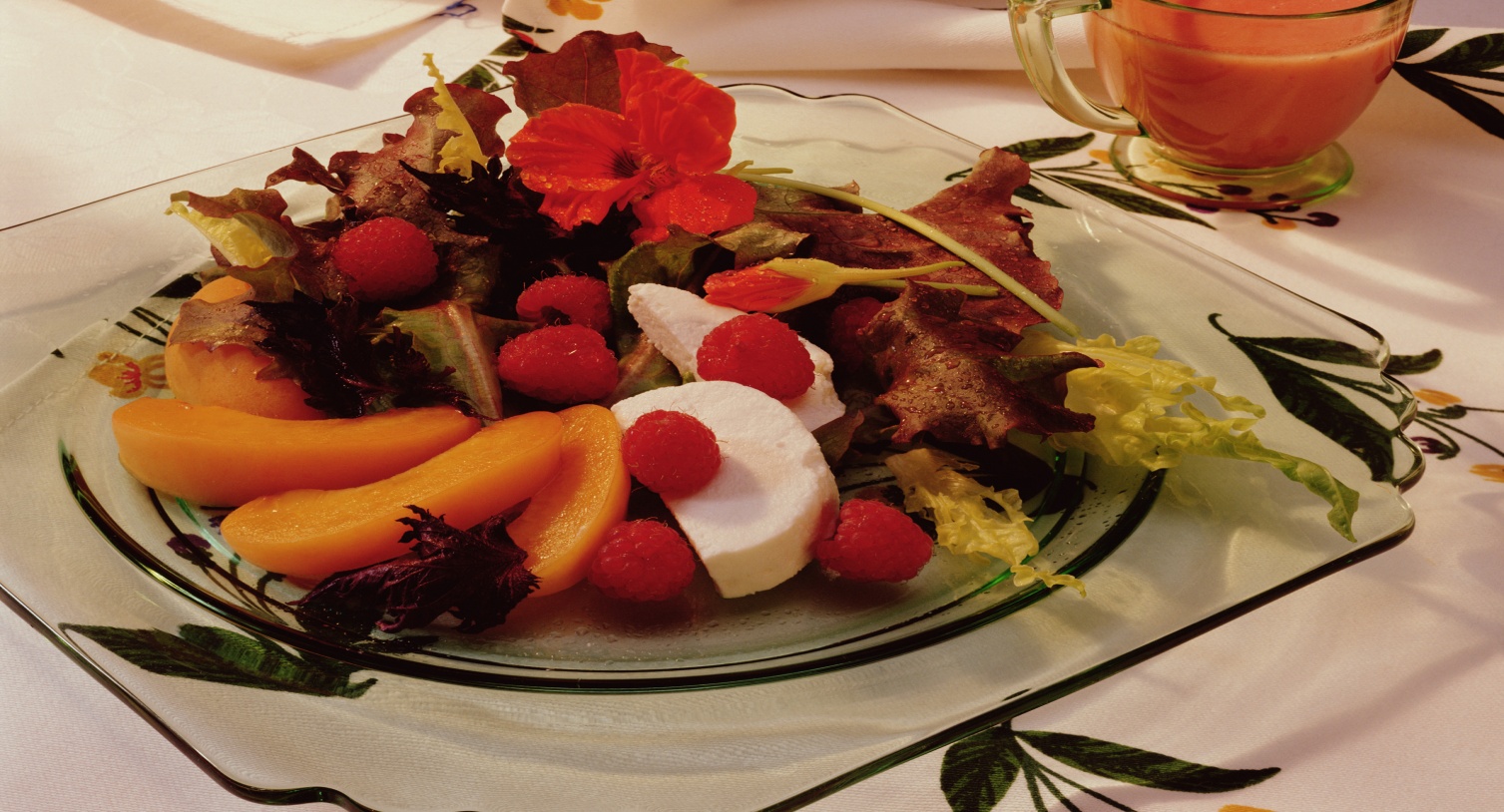 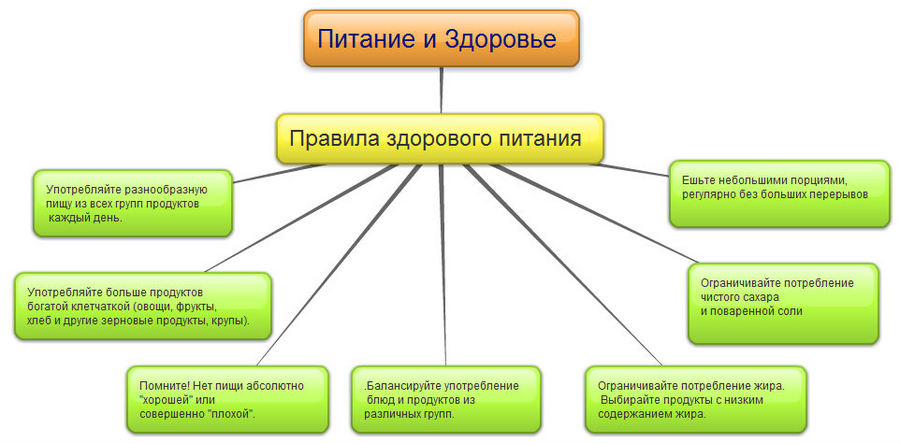 Ритмология здорового питания.
Завтракать нужно в промежутке 
от 6.00 до 10.00 утра, 
оптимально 
с 7.00 до 8.30.
Обедать – 
с 10.00 до 14.00, 
оптимально 
с 11.30 до 13.00. 
Между завтраком и обедом должно пройти минимум 
4 часа. 
Об ужине необходимо говорить отдельно, индивидуально 
устанавливая его варианты.
Саморегуляция – 
основной механизм действия при здоровом питании.
Наш организм является самой 
совершенной саморегулирующейся 
системой, созданной Природой. 
Всё, что происходит в нём, находится под 
строжайшим контролем. Любые изменения, 
физиологические или патологические, 
сразу же фиксируются. Информация о них
поступает в головной мозг, анализируется, 
и оттуда подаётся команда 
«отрегулировать» неполадки так, чтобы 
привести всё в норму.
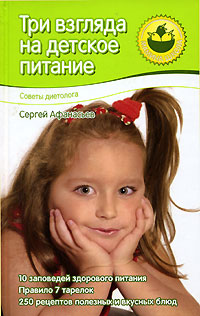 ПОМНИТЕ!
Ваше 
здоровье
-
в ваших
руках
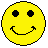